Erityispedagoginen tietoperusta (5op) 
koontiwebinaari
Tiistai 11.10.2022​

Klo 15 -Erityisopettaja tutkimustiedon äärellä?

klo 15.20 -Tutkimusten​ kertomaa  (teht.2.), 
Br-työskentely​

Klo 16 - Br-Keskustelussa  kuultua  ja kohdennetut 
Kysymykset

	Mitä jäit miettimään?
Mitä ja miten tutkimus voi ratkoa/ratkoo erityisen koettua hankaluutta?
Tutkimuksen luotettavuudesta ja kriittisestä lukutaidosta?
Väärä tulos?
	Aino Saarinen etsi väitöskirjassaan (2020) syitä heikentyneisiin oppimistuloksiin. 	Tutkimuksen tulokset aiheuttivat kohun jo kaksi vuotta ennen väitöstä.
TIEDE-lehti 20.11/20 Alvelo, T. Helsingin kasvatustieteen tiedekunta nolasi itsensä 

TIEDE-lehti 6.7/22 Alvelo, T.
Kun väitöskirja tehtiin googlailemalla

Saarinen, A. 2020. Equality in cognitive learning outcomes : the roles of educational practices.
Että mitä?
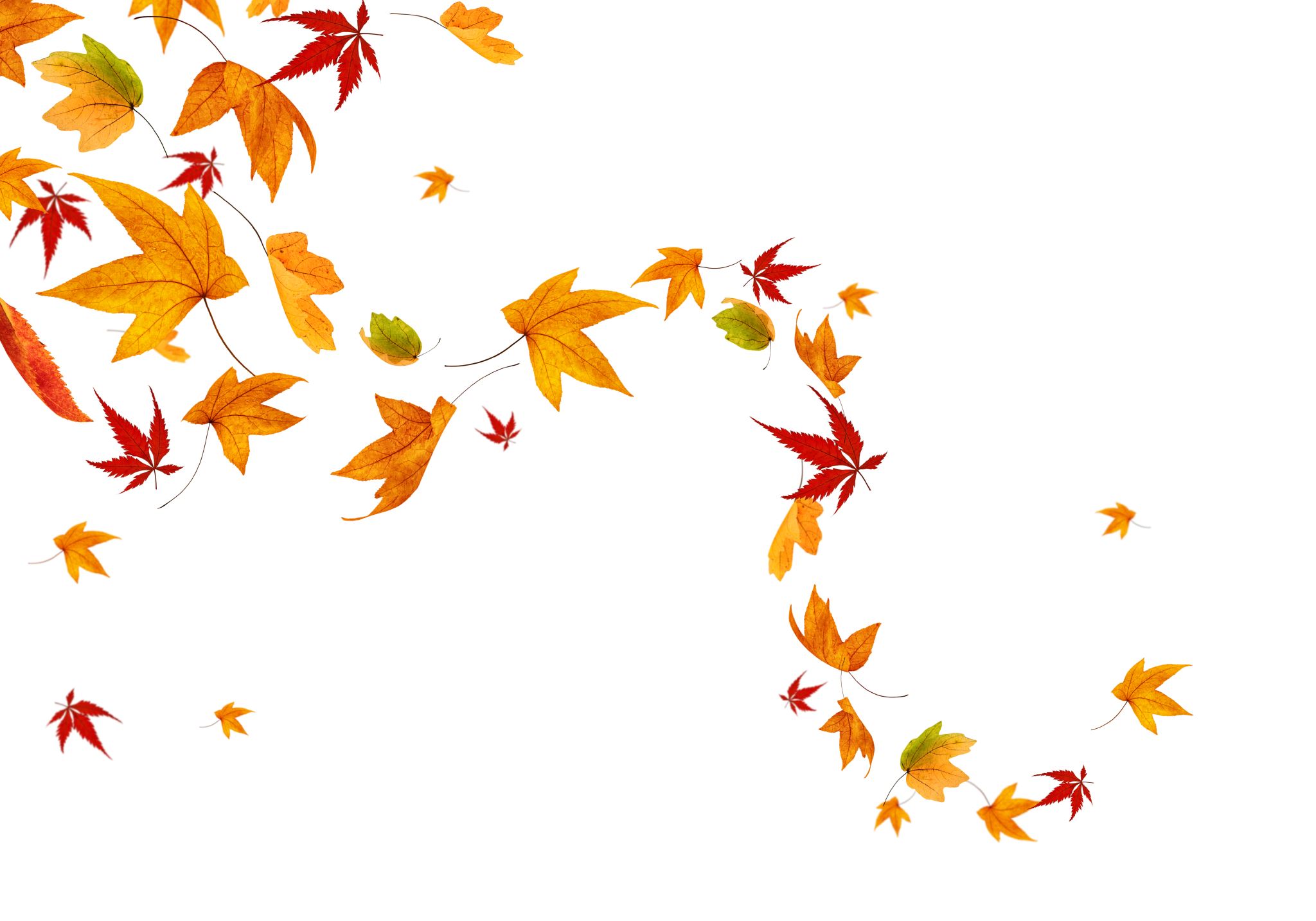 Ajankohtaista erityispedagogiikan alan keskustelussa ja tutkimuksessa?
Kiinnostuksen kohteita, tarvitaan tietoa,….
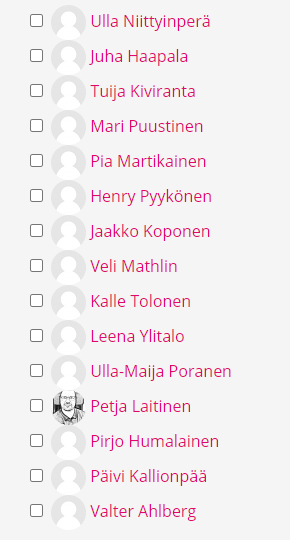 Jylhä K.
”onko yksilölliset polut vaikuttavampia kuin 	heterogeenisessä ryhmässä 	oppiminen.”
”Miksi koulua käydään? Optimaalisen oppimisen hetket 	koulussa vain 1/3 käytetystä 	ajasta.”
Mihin ja mitä oppimateriaalia tarvitaan?  ”Adaptiivinen/mukautuva/joustava 	oppimateriaali oppimisen tuki.”
”Oppimisen edellytys riittävät/hyvät 	metakognitiiviset taidot” 
”Mitä koulu voi tehdä/tekee epätasa-	arvoisten lähtökohtien 	tasasaamiseksi?”
Tutkimusote, menetelmät, tiedonmuodostus,…
Pitkittäistutkimukset
Kansainväliset maatasoiset kohorttitutkimukset
Inkluusio-tutkimus
psykologian ala -Aivotutkimus, vuorovaikutustutkimukset - 
Sosiologia – tasa-arvo, saavutettavuus
[Speaker Notes: JYU Erityispedagogiikan laitos perustettiin vuonna 1948. Niilo Mäki (JYU Pohjoismaiden ensimmäisenä erityispedagogiikan profess.).]
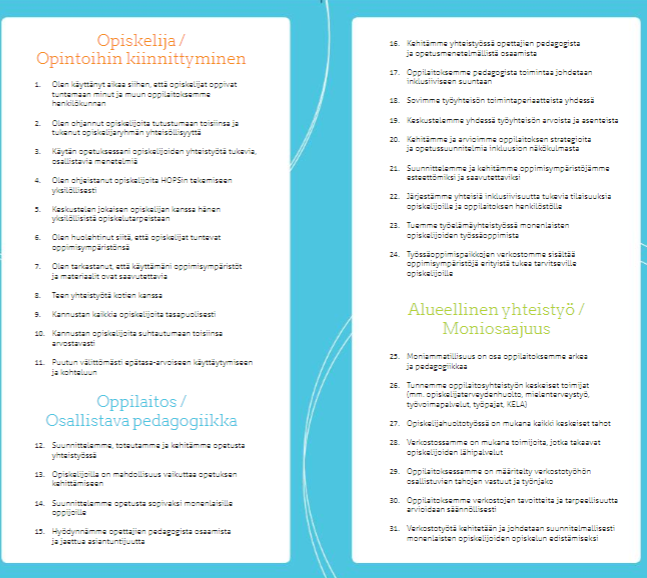 Tehtävä 1. aineistoa
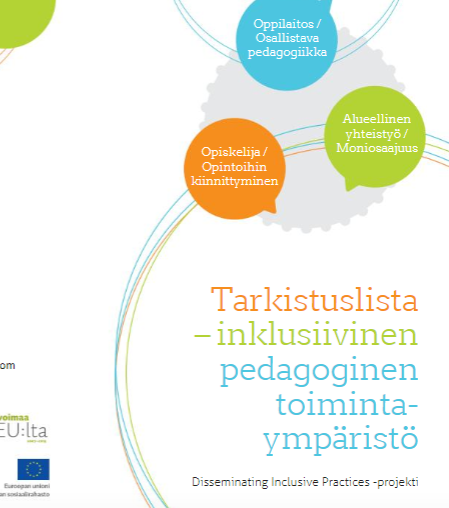 Kirjoita chattiin tehtävässä 2.  tarkastelemasi tutkimuksen nimitiedot
Breakroom-työskentely: keskustelua, näkökulmia, arviointia, tiedon soveltamista.... 3hlö/br Omat esitykset jakoon!
Tutkimuksen perustiedot ja valintaperuste

Tutkimuksen tulokset ja tulosten käytettävyys omasa työssä?

Mitä jatkotutkimusaiheita esität aiheesta? 

Mitä muita tutkimustarpeita tunnistat  omassa työssäsi ja  työympäristössäsi erityisen tuen ja/tai erityisopetuksen alueella?
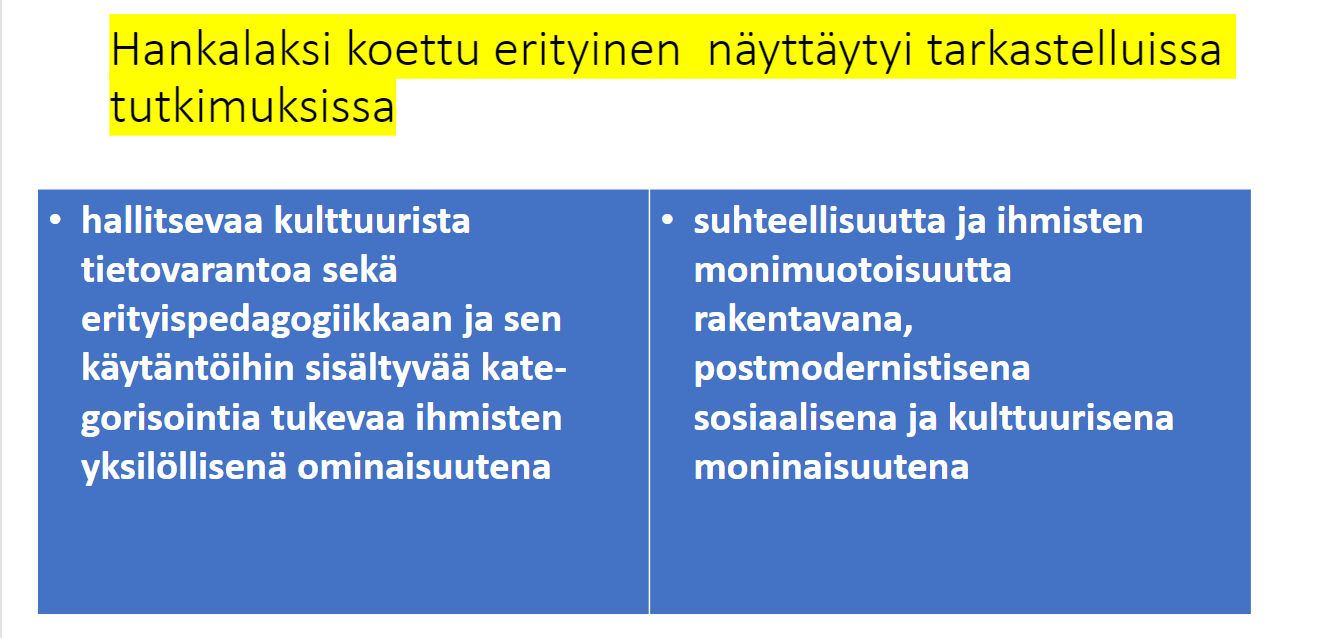